Mixed-Orientation Marriages: Characteristics, Struggles, and Counseling
Brooke Mize, BS (Graduate Clinical Mental Health Counseling Student)  
Dr. Krista Kirk (Faculty Sponsor)
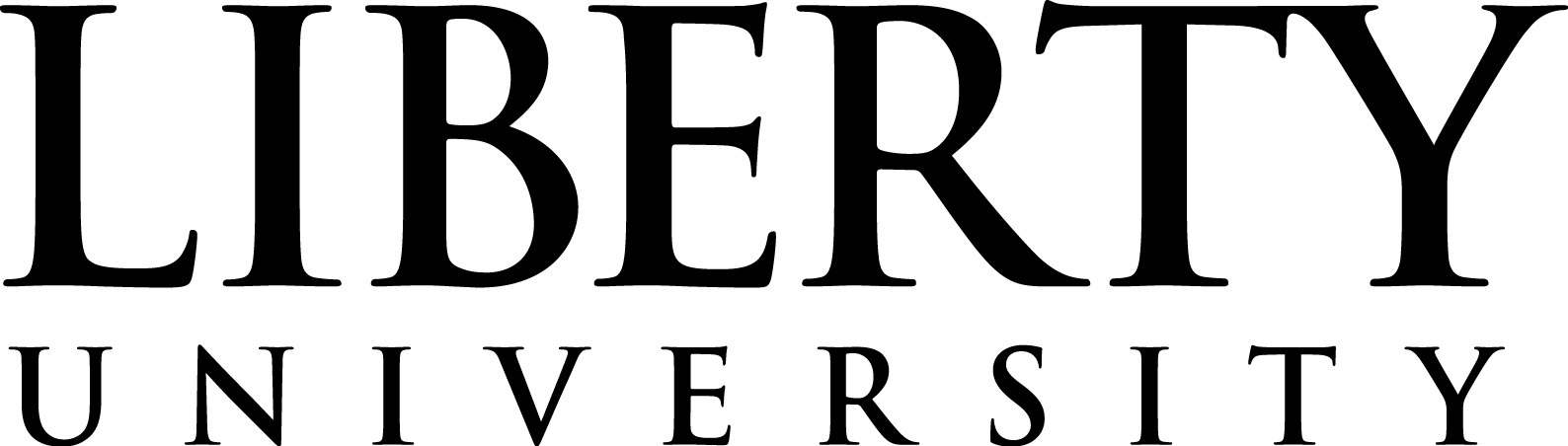 Abstract and/or Background
Results and/or Conclusion
Mixed-orientation marriages are those in which one spouse is same-sex attracted and the other spouse is heterosexually attracted (Hopwood, et al, 2020). For many who are same-sex attracted, heterosexual marriage is an expected life choice and heteronormative privileges exist in society, religious communities, as well as within their families of origin (Hopwood, et al, 2020). Counselors lack practical models (Adler & Ben-Ari, 2020) and clinical interventions for mixed-orientation couples (Hernandez, et al, 2011).  For heterosexual wives, there is a need for coping strategies for the acceptance of their new reality (Adler & Ben-Ari, 2018).  For same-sex attracted husbands, there is a need for coping strategies as they manage same-sex attraction and desire to remain in a heterosexual marriage (Hernandez, et al, 2011).
Finding a competent counselor is a challenge to those couples who want to stay married despite the complexities of their unique relationship (Hernandez, et al, 2011).  Clinicians should become familiar with literature regarding this unique population’s specific challenges (Doolin, 2014).  The Recast Marriage Model is an integration of findings from several sources of literature that examine what fosters resilience in mixed orientation marriages.  Additionally, the Recast Marriage Model is designed to be a comprehensive resource for clinicians as they assist couples in understanding one another, themselves, and make meaning out of the complexities of their relationship.  

The purpose of the Recast Marriage Model is to increase hope in couples for better outcomes as they commit to common goals in their relationship.
Introduction and/or Research Question
Future Work
In a study of men who are same-sex attracted and married to heterosexually-attracted women, men reported internalized homophobia and compulsive heterosexuality (Daly, et al, 2018).  While living a heterosexual identity and suppressing same-sex attraction, men reported experiencing existential distress and mental health disturbances, like anxiety and depression (Hopwood, et al 2020).
In a study of the experiences of heterosexually attracted wives whose husbands came out as either gay or bi-sexual, women reported social isolation (Hernandez, et al, 2011).  Women also reported perceived loss of femininity (Adler & Ben-Ari, 2018), grief and despair, bewilderment and disorientation, as well as lack of direction as they attempted to navigate their experience (Hernandez, et al, 2011).
A prominent theme throughout the existing literature is isolation, both for the spouse who experiences same-sex attraction as well as the spouse who is heterosexually attracted.  Same-sex attracted spouses and heterosexually attracted spouses report a lack of a strong social support system.  Reasons cited are a lack of understanding from friends and family as well as religious and societal views about homosexuality and the cultural acceptability of divorce (Hernandez, et al, 2011). Despite levels of companionship and amount of love between the couple, mixed-orientation marriages are not inherently “granted a character of legitimacy” (ContentEngine, 2021).  Ambivalence from friends and family regarding the validity and outcome of the couple’s marriage is a challenge to the couple’s marriage stability (Adler & Ben-Ari, 2020).  
This poster presentation highlights the research question: 

How can counselors help couples in a mixed orientation  marriage gain positive outcomes for both their personal wellness and marriage satisfaction?
Suggested areas of future research include larger sample sizes of couples across time, rather than retrospective samples (Doolin, 2014).  Adler and Ben-Ari, 2020, suggested ethnographic study in order to determine how society interacts with the mixed orientation phenomenon.  Developing a better understanding of how conservative communities interact with those in mixed orientation marriages will assist in understanding the type of social support couples could hope to receive.  Lastly, Doolin, 2014, suggest that future research include studies that would strengthen the field’s comprehension of what elements contribute to couples’ sexual satisfaction.
References and/or Acknowledgments
Adler, A. & Ben-Ari, A.  (2018) How we stay together without going crazy: Reconstruction of reality among women of mixed-orientation relationships. Journal of Homosexuality, 65:5, 640-658, DOI: 10.1080/00918369.2017.1333807
Adler, A., & Ben-Ari, A. (2020). Between mainstream and marginality: The case of men and women of mixed-orientation relationships. United States: doi:10.1080/00918369.2020.1712139
ContentEngine LLC. (2021). Mixed-orientation marriages (MOM): Love between sexually incompatible people. CE Noticias Financieras http://ezproxy.liberty.edu/login?qurl=https%3A%2F%2Fwww.proquest.com%2Fwire- feeds%2Fmixed-orientation-marriages-mom-love- between%2Fdocview%2F2487115997%2Fse-2%3Faccountid%3D12085  
Daly, S. C., MacNeela, P., & Sarma, K. M. (2018). The female spouse: A process of separation when a husband 'comes out' as gay. PLoS ONE, 13(8), e0203472. Retrieved from https://link-gale-com.ezproxy.liberty.edu/apps/doc/A557799437/HRCA?u=vic_liberty&sid=HRCA&xid=143ea418
Doolin, H. N. (2014). Sexual and relational satisfaction in mixed-orientation marriages 
Hernandez, B. C., Schwenke, N. J., & Wilson, C. M. (2011). Spouses in mixed‐orientation marriage: A 20‐year review of empirical studies. Journal of Marital and Family Therapy, 37(3), 307-318. doi:10.1111/j.1752-0606.2010.00202.x
Hernandez, B. C., & Wilson, C. M. (2007). Another kind of ambiguous loss: Seventh-day Adventist women in mixed-orientation marriages. Family Relations, 56(2), 184-195. doi:10.1111/j.1741-3729.2007.00451.x
Hopwood, M., Cama, E., de Wit, J., & Treloar, C. (2020). Stigma, anxiety, and depression among gay and bisexual men in mixed-orientation marriages. Qualitative Health Research, 30(4), 622–633. https://doi.org/10.1177/1049732319862536
Legerski, E., & Harker, A. (2018). The intersection of gender, sexuality, and religion in Mormon mixed-sexuality marriages. Sex Roles, 78(7), 482-500. doi:10.1007/s11199-017-0817-0
Poma, H. K. (2012). Spirituality, sexual intimacy, and marital satisfaction in mixed orientation marriages 
Yarhouse, M. A., & Kays, J. L. (2010). The PARE model: A framework for working with mixed orientation couples. Journal of Psychology and Christianity, 29(1), 77-81. http://ezproxy.liberty.edu/login?qurl=https%3A%2F%2Fwww.proquest.com%2Fscholarly-journals%2Fpare-model-framework-working-with-mixed%2Fdocview%2F237244321%2Fse-2%3Faccountid%3D12085 
Yarhouse, M., Kays, J., Poma, H., Atkinson, A., & Ripley, J. (2011). Characteristics of mixed orientation couples: An emperical study. Edification: The Transdisciplinary Journal of Christian Psychology, 4(2), 41-56.
Methods
In order to better understand the unique challenges of those in mixed orientation marriages, these authors searched for literature via the Jerry Falwell Library that specifically detailed the experiences of same-sex attracted individuals who also identify as heterosexual and are married to a heterosexually attracted spouse.  Additionally, these researchers were interested in how the conservative cultures in which these unique marriages exist affect the couples’ feelings of stigmatization as well as the couples’ strength and resilience resources.  Resilience factors in heterosexual marriages were examined in order to better understand what ways heterosexual marriage resilience is similar and how it differs from resilience in mixed orientation marriages.